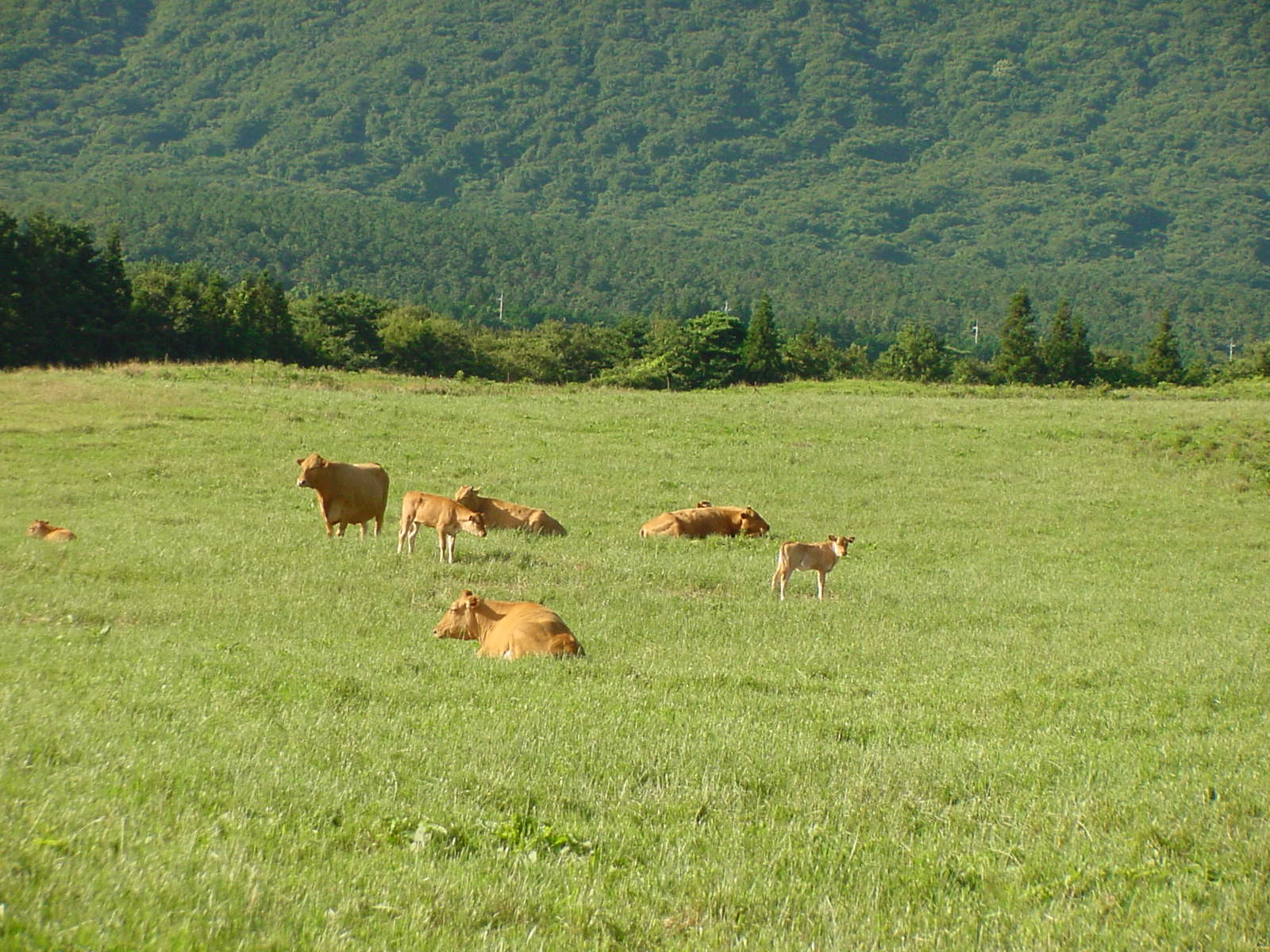 한우 개량과 생산성 향상
(전) 늘푸름 홍천한우 사업단장 
농업경제학 박사    이   종   헌
1
강 사  소 개
□  충북대학교 축산학과 졸업

□  한경대학교 대학원 (동물생명공학, 생물기업정보학 전공)

□  한국종축개량협회 한우개량부장, 사무국장 역임

□  늘푸름홍천한우 사업단장 (2008-2015)


             - 위 원 활 동-

□  가축개량협의회 한우분과 위원

□  한국종축개량협회 한우전문위원

□  농촌진흥청 현장명예 연구관
한[육]우 사육두수
3,059
2,950
2,918
2,922
2,759
2,717
2,676
2,635
2,201
1,819
1,480
1,406
자료 : 2016. 12.  통계청
연도별 송아지 가격의 차이
단위 : 천원
한우개량의 방향
□ 한우개량 및 고급육 생산기술 개발

□ 생산비 절감에 의한 농가소득 향상

□ 소비자가 원하는 한우고기 생산
한우 사업단
□ 우량암소 선발을 위한 초음파, 선형심사, 육종가 평가

□ ELITE COW 선발 및 수정란 이식

□ HACCP 및 무항생제 인증

□ 몸에 좋은 오메가3 한우생산

□ 육질 1++ 이상 생산농가 현장 사례분석 및 경영평가
주 요 사 업 내 용
생산분야
유통 • 판매
R & D 사업의 실용화
기능성 한우고기 개발

    - 오메가 3 지방산 함량 강화

    - 올레인산 함량 강화

    - CLA 함량 강화

    - LDL 콜레스테롤 저하 사료개발 및 한우고기 개발
송아지 생산일수
○ 홍천군 전체평균 385일 보다 적은 344일로 41일 단축하고 있음
○ 두당 41일 단축하여 4,562,480원의 소득이 향상되었음
〔16두 × 41일 × 6,955원(송아지판매비+일반비)〕
송아지 생산일수 비교
10
초음파측정현황
개체별 유전능력평가 결과 (수소)
씨 수소현황 (56차 : 2015. 6)
씨 수소현황 (57차 : 2015. 12)
좋은 씨 수소 선발요령
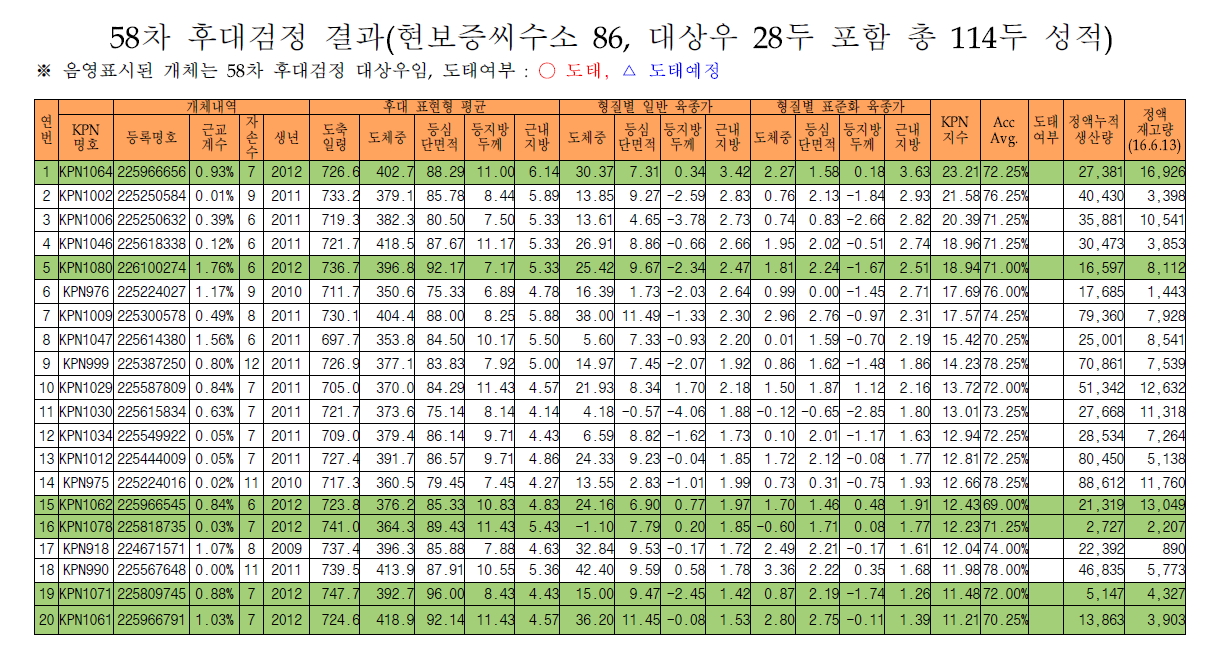 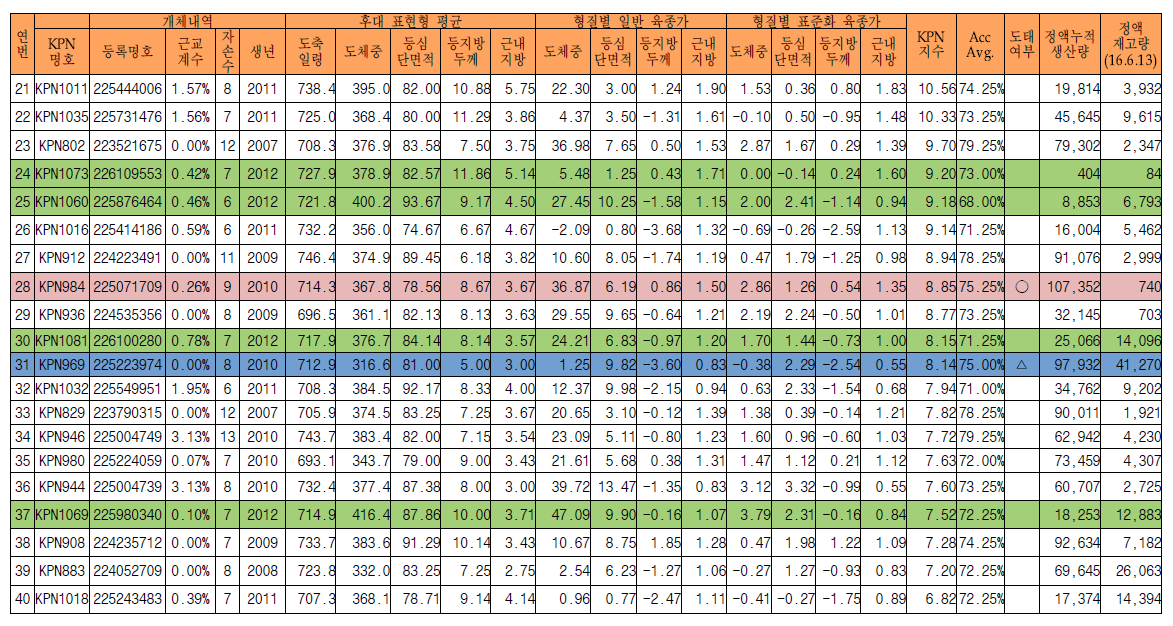 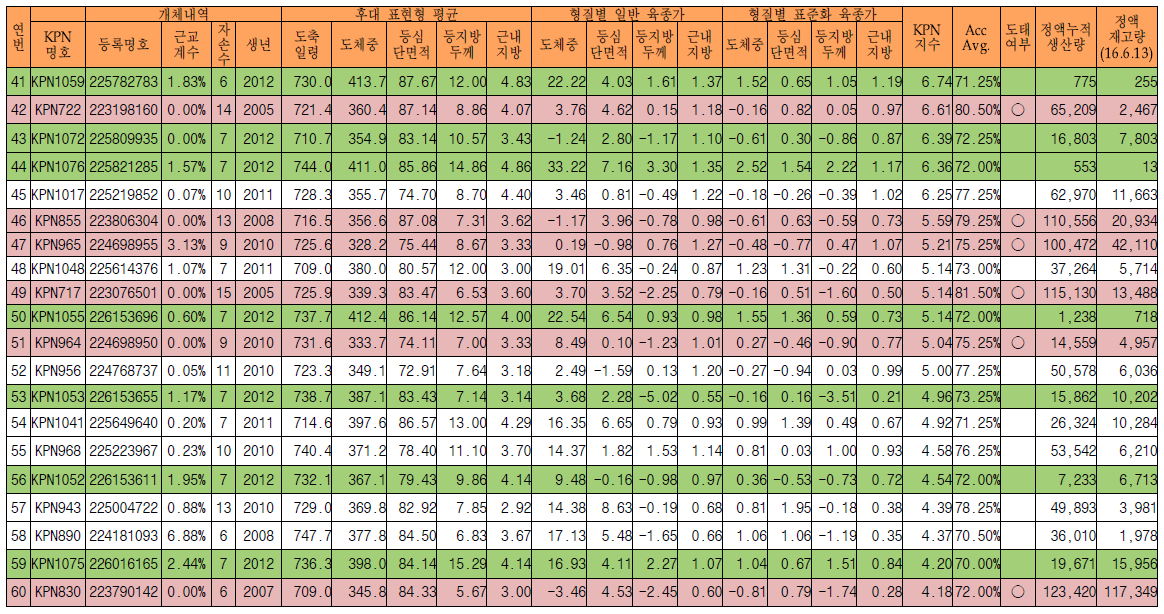 지역축협별 조사두수 및 초음파촬영
조사 : 2013 ~ 2015 (3년간 출하성적)
최근 지역축협(10개소) 출하성적 분석
월령별 출하체중 변화추이
729.4
월령별 도체중 변화추이
422.8
월령

(두수)
월령별 등심단면적 변화추이
89.0
월령

(두수)
월령별 등지방두께 변화추이
월령별 근내지방도 변화추이
출하월령 별 수익성 분석
일본의 현황 (월령별 도체중량)
(평균)
* 자료 : 일본 기후현 축산연구소 (4,159두)
일본의 현황 (등심단면적)
(평균)
* 자료 : 일본 기후현 축산연구소 (4,159두)
일본의 현황 (근내지방번호)
(평균)
* 자료 : 일본 기후현 축산연구소 (4,159두)
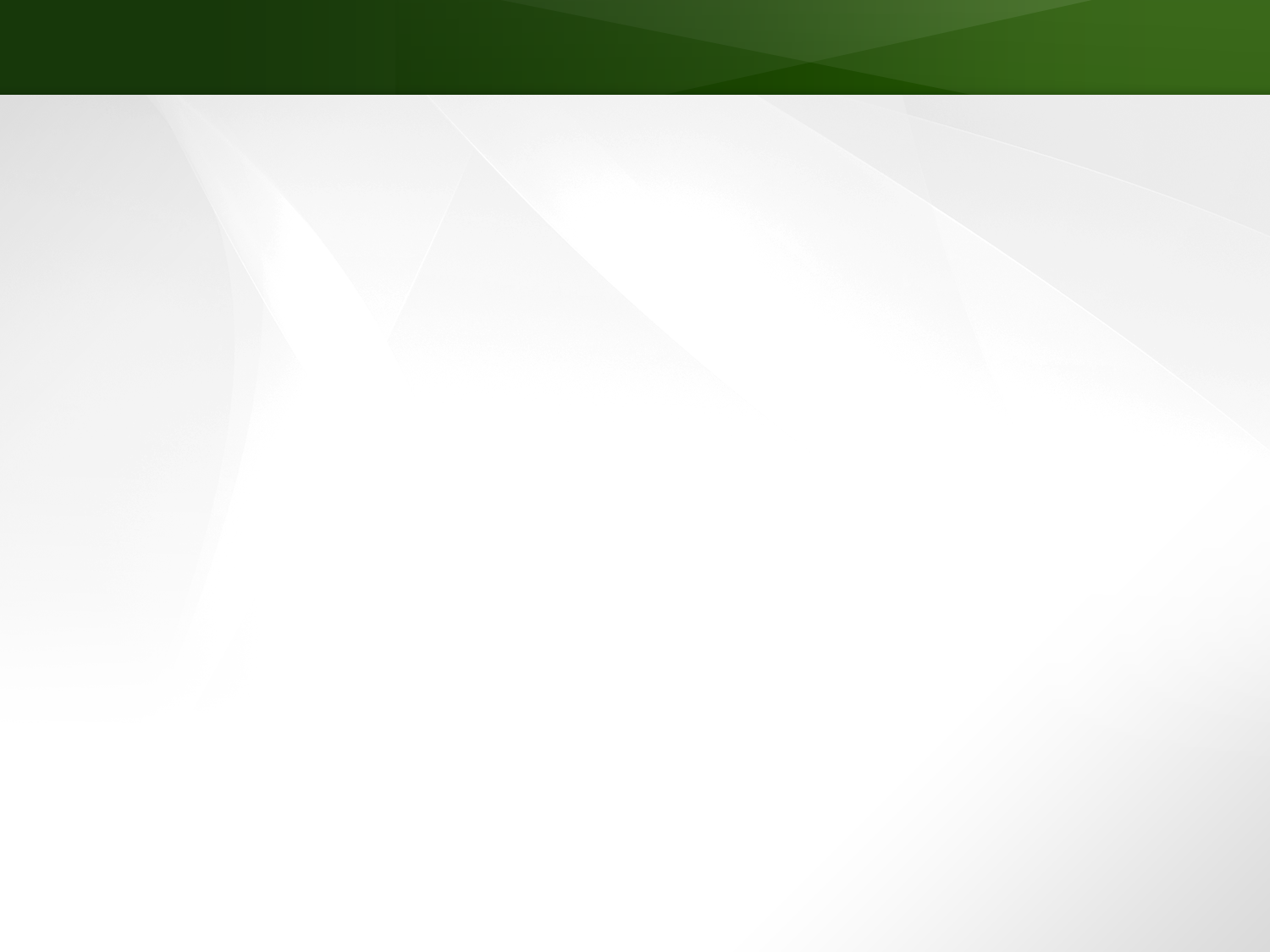 번식우 생산지표
□ 번식우 생산지표 설정
생산 지표 설정 : 2015년도 기준 (통계청 생산비 자료에 의함)
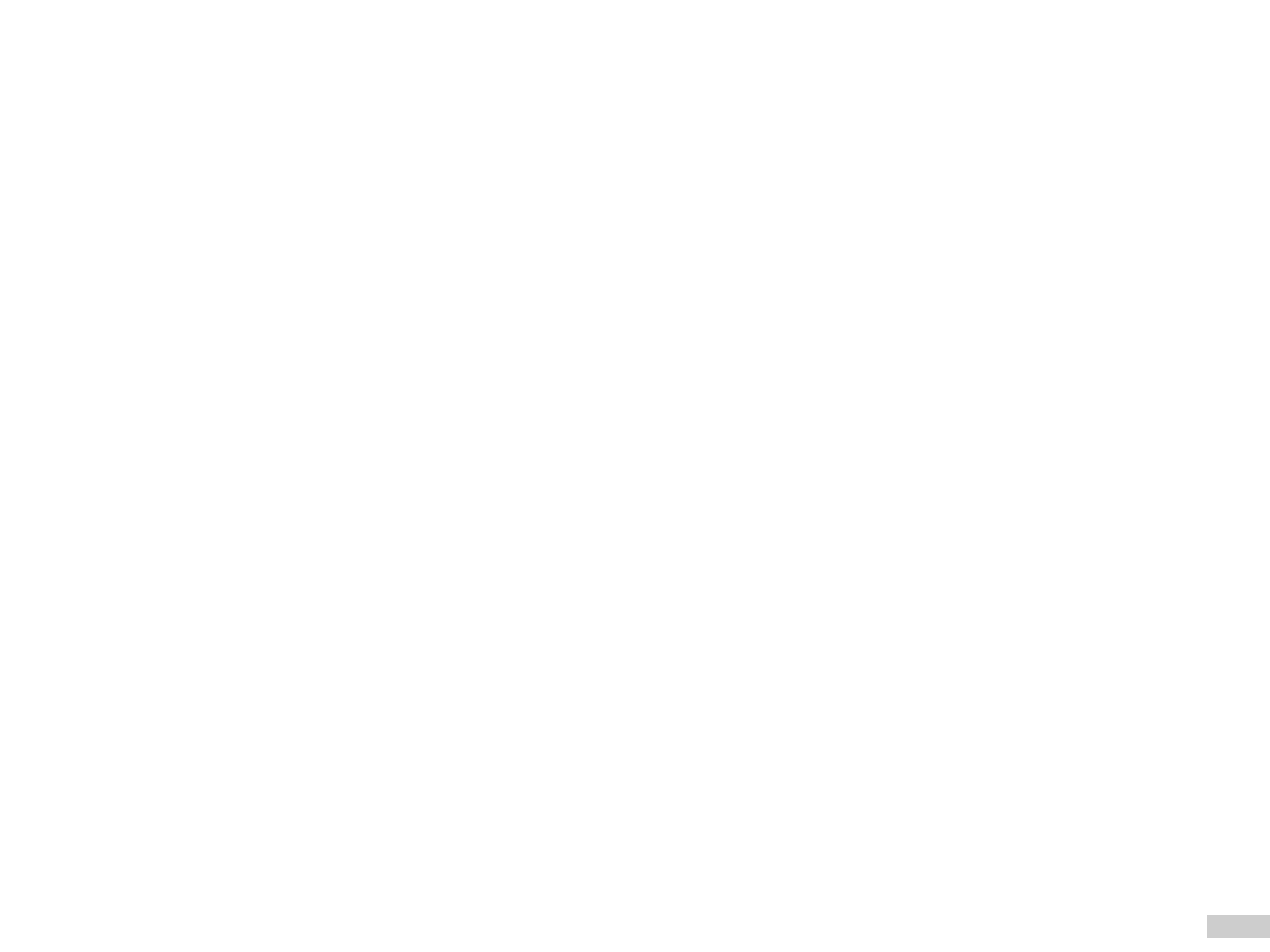 12
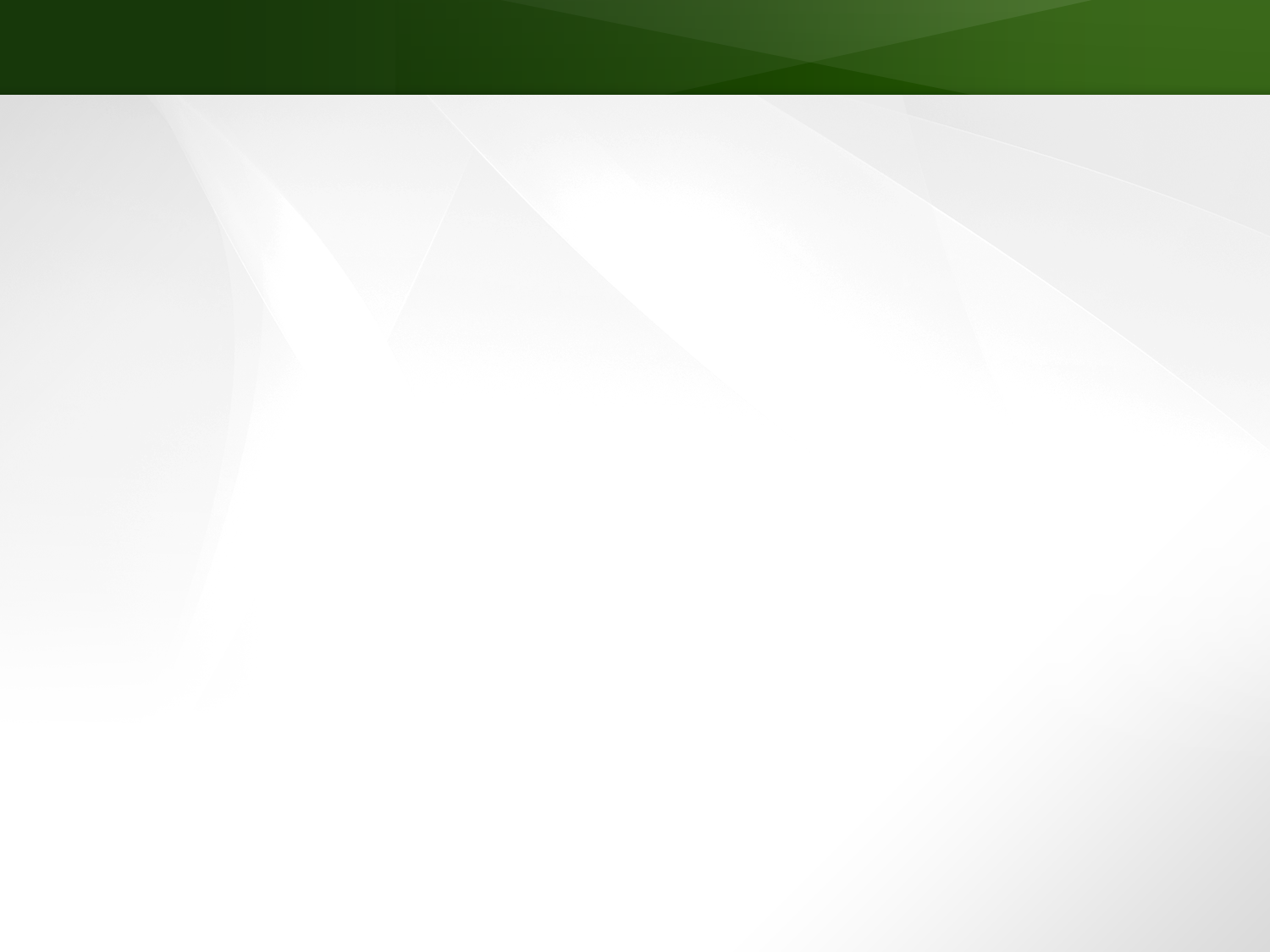 실증사례
□ 번식우 컨설팅 실증 사례 (경기지역)
주 : 번식률 (통계청 한우 송아지 생산비 자료중)
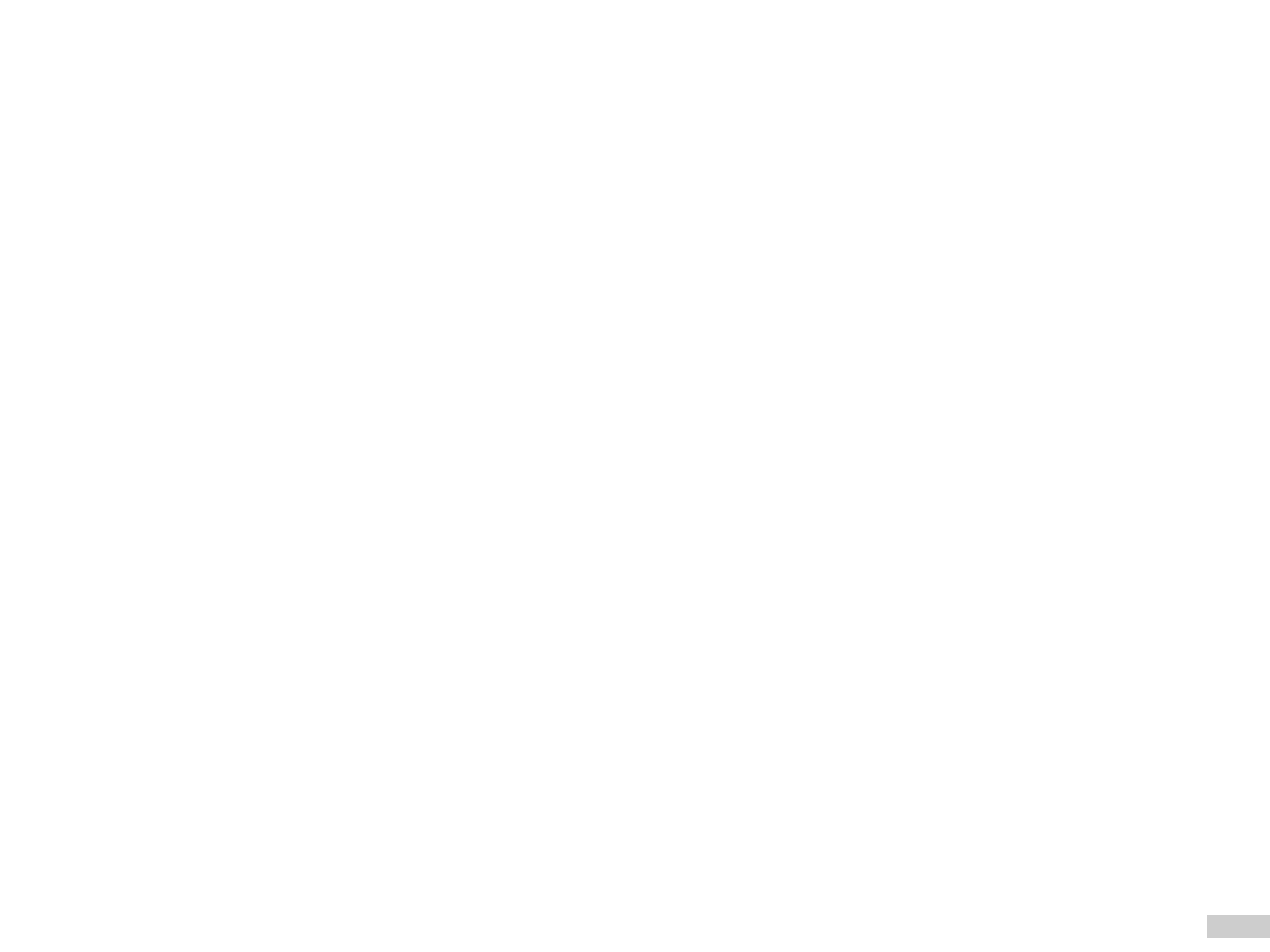 40
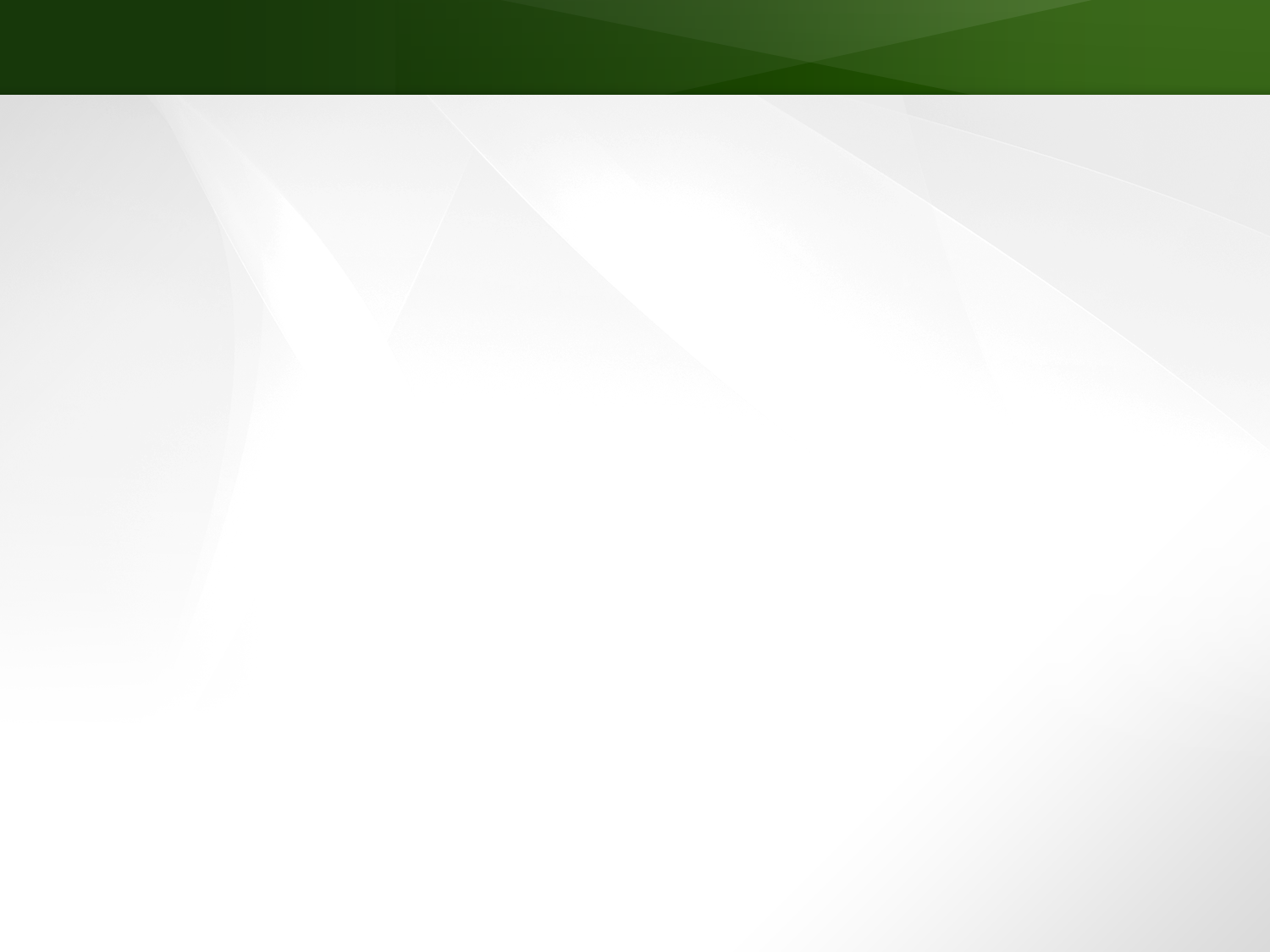 실증사례
□ 번식우 컨설팅 실증 사례 (충북)
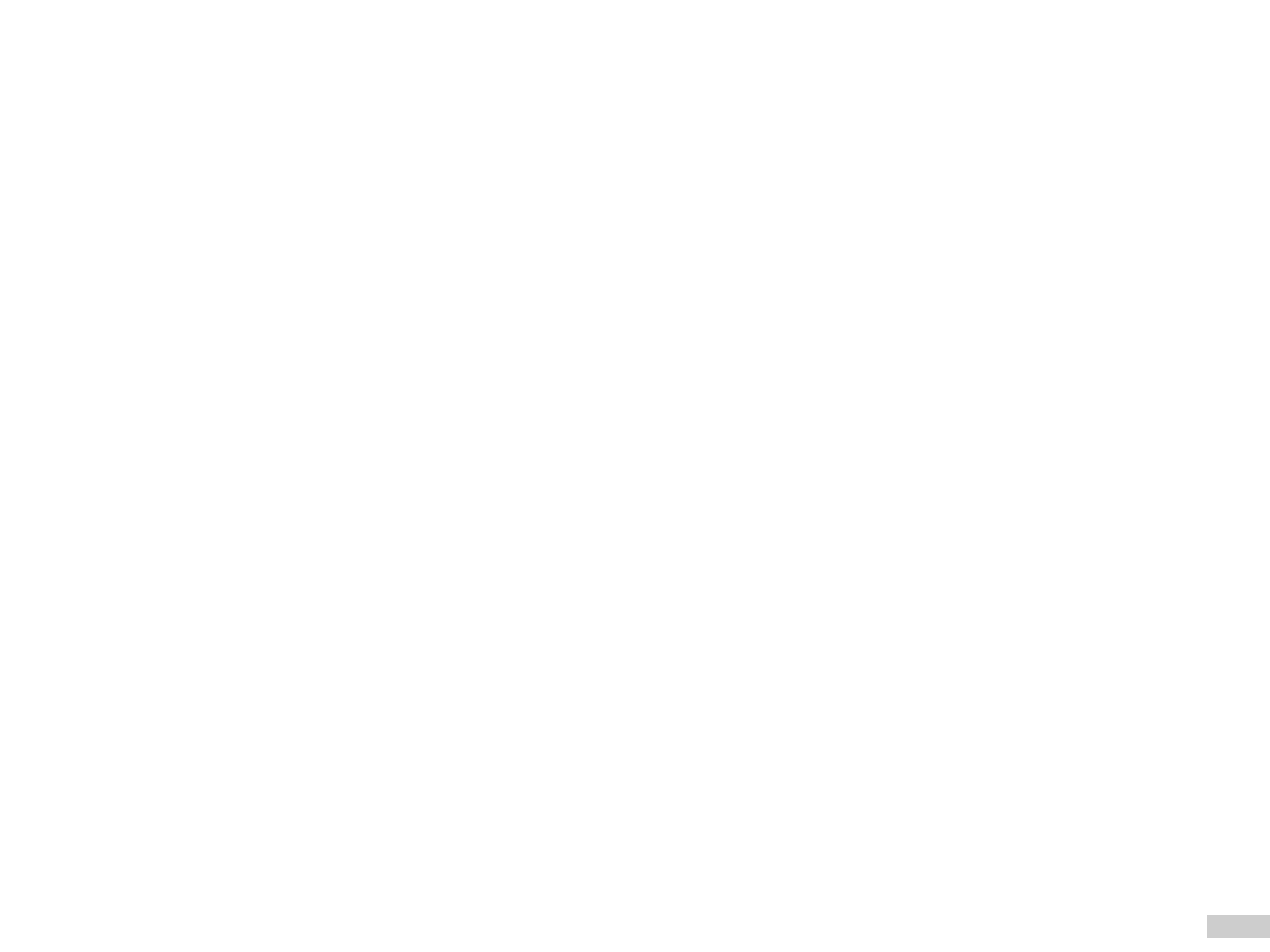 41
□ 송아지 생산일수 단축
주 : - 송아지 가격 : 2017.3.14(암송아지 6~7개월령)
	 	         농협 축산 정보 센터 :  산지 가격 
	     - 어미소 사료비 : 2015년 송아지 생산비 (통계청)
	     - 어미소 상각비 : 450Kg 생체가격 (1Kg당 10,000원), 6산
	     - 어미소 자본이자 : 일반시중은행 대출 금리 8%(년)

          ☆ 449,250원 X 2개월 X 30두 = 26,955,000원 이익 !
□ 비육우 생산일수 단축
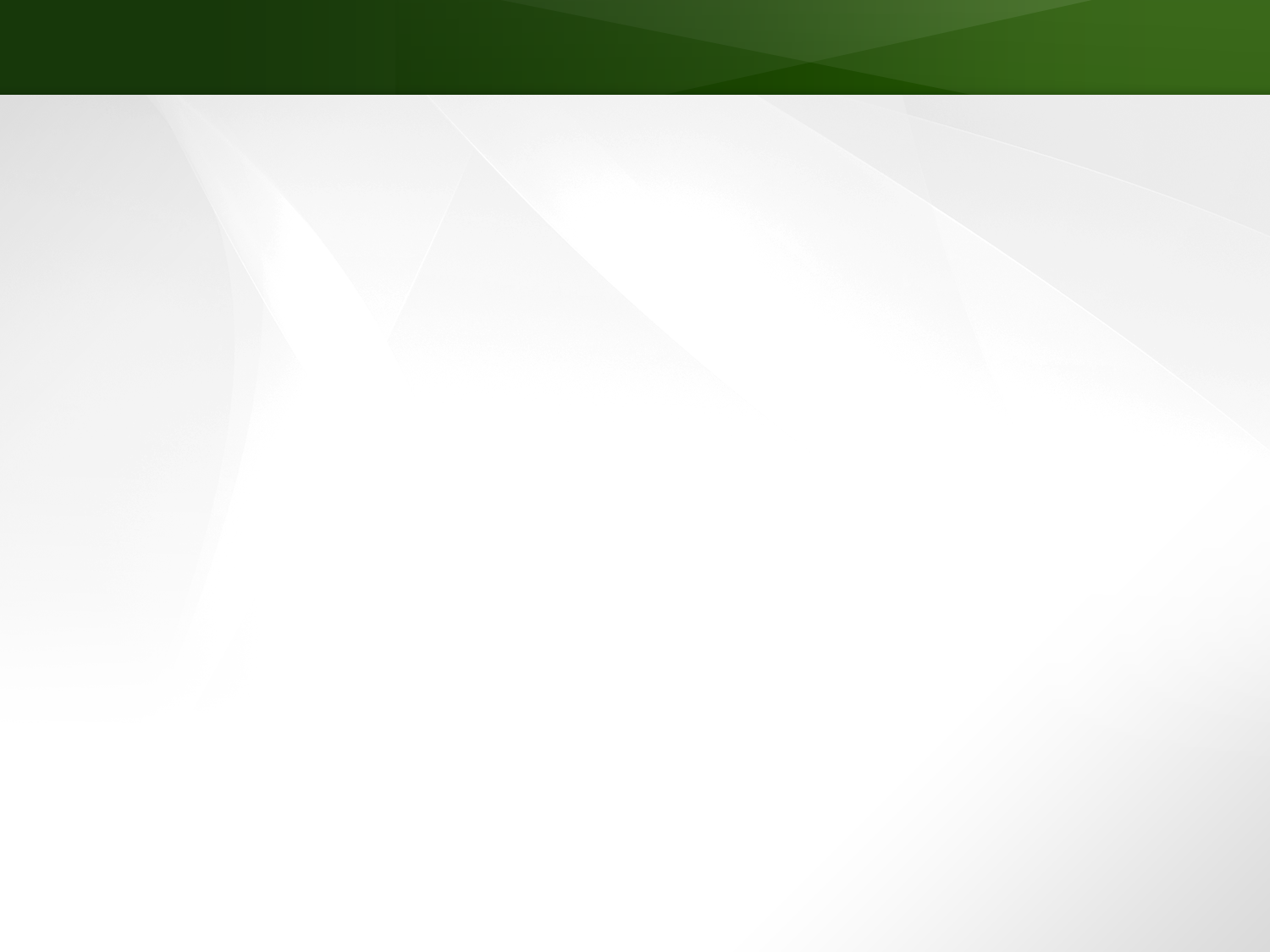 농가 소득 증진 및 발전방향
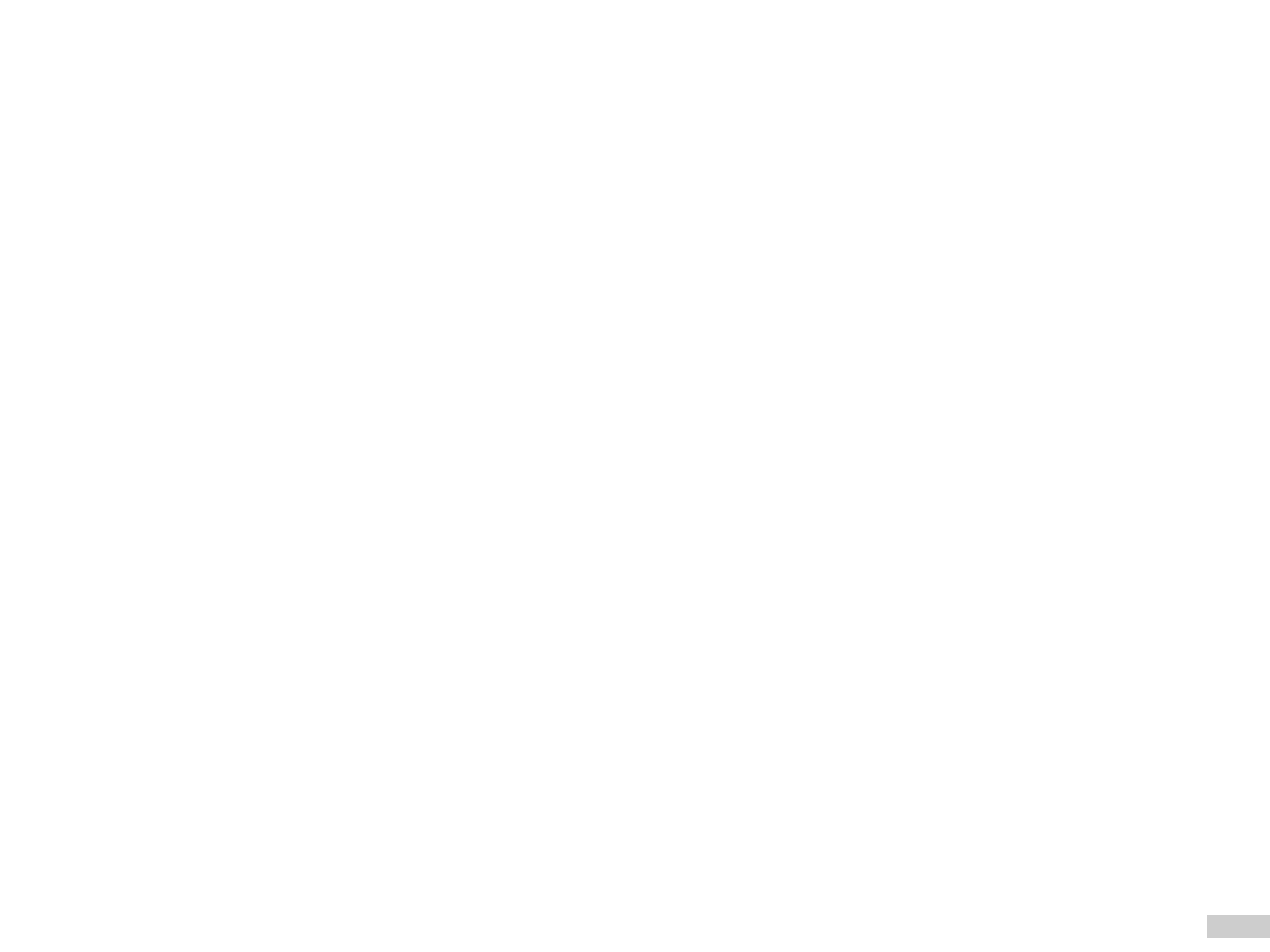 44
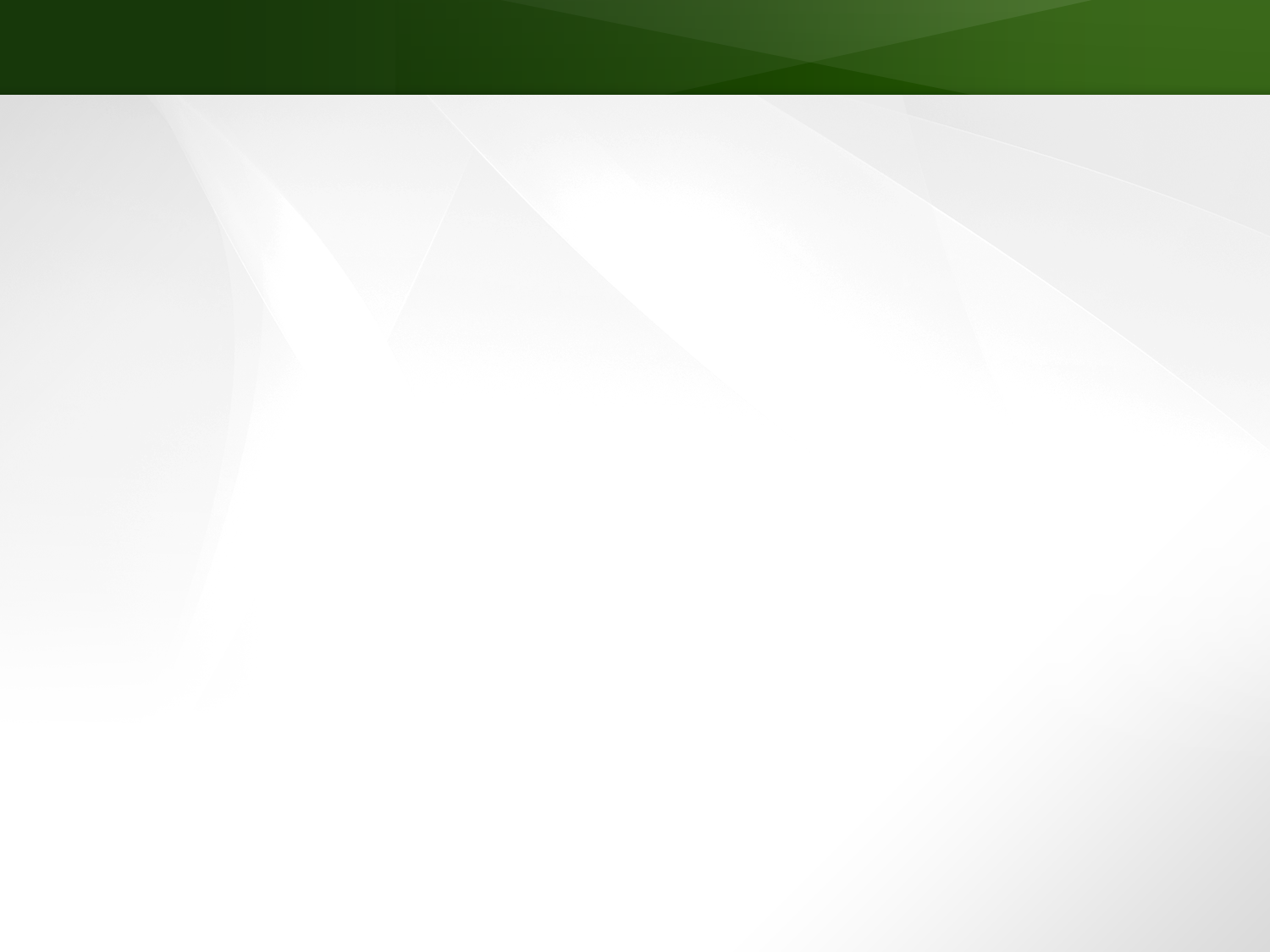 농가 소득 증진 및 발전방향
□ 번식우

 • 1년 1산을 기본으로 사육할 것

 • 암소의 BCS관리로 임신, 출산 관리에 철저를 기할 것
    - 사료급여 프로그램을 정량화하며 조사료 급여 확대

 • 암소에서 생산된 후대축의 검정성적을 최대한 활용
    - 축산과학원 : 계획교배 프로그램
    - 한우개량 사업소 : 씨수소 현황 및 신규 씨수소

 • 암소의 선발 및 도태 기준을 설정하여 
    1년 20% 이상 도태계획 수립

 • 반드시 번식기록(인공수정일자, 송아지 생산일자 등)을 할것
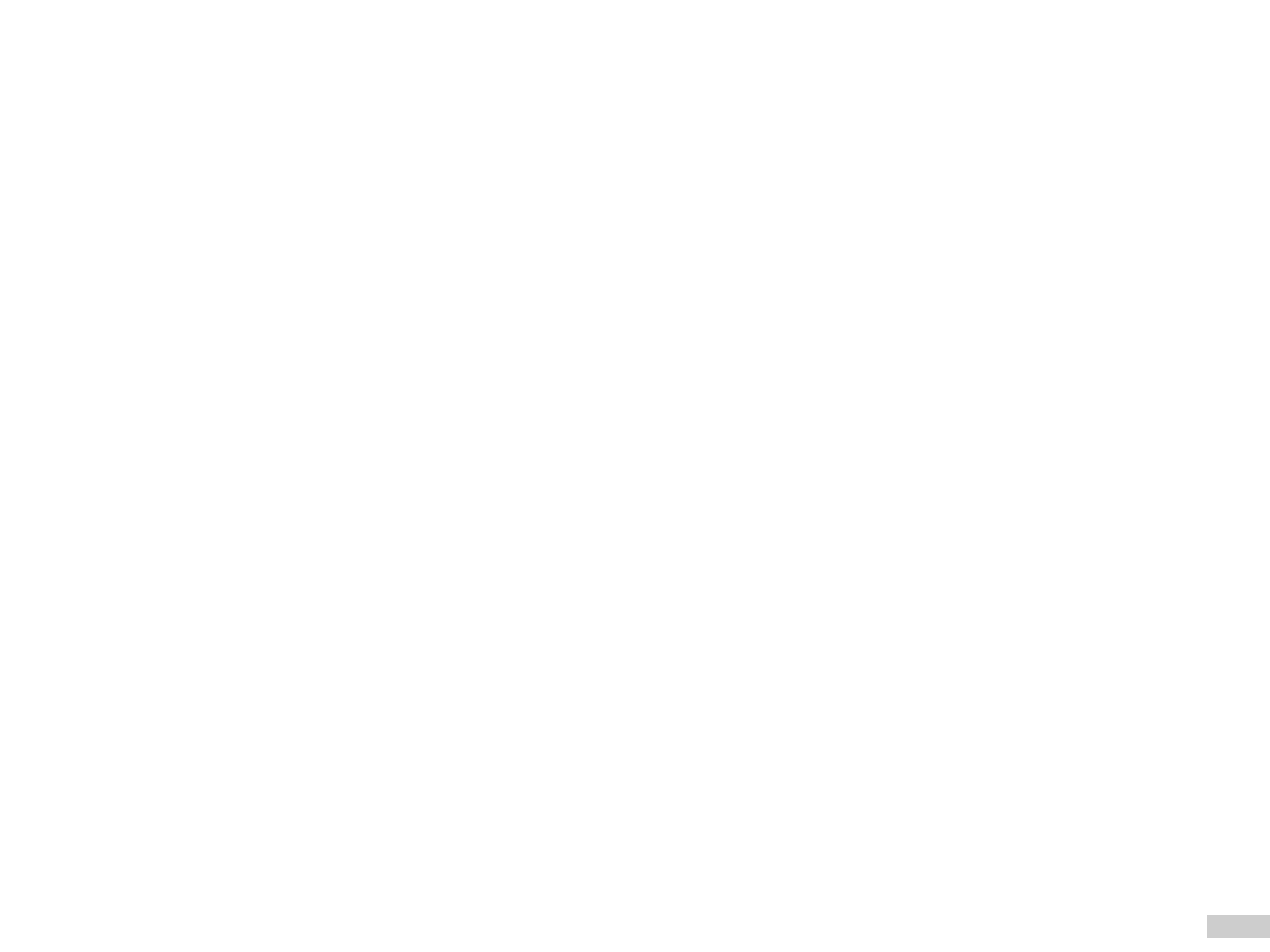 45
HANKYONG NATIONAL UNIVERSITY
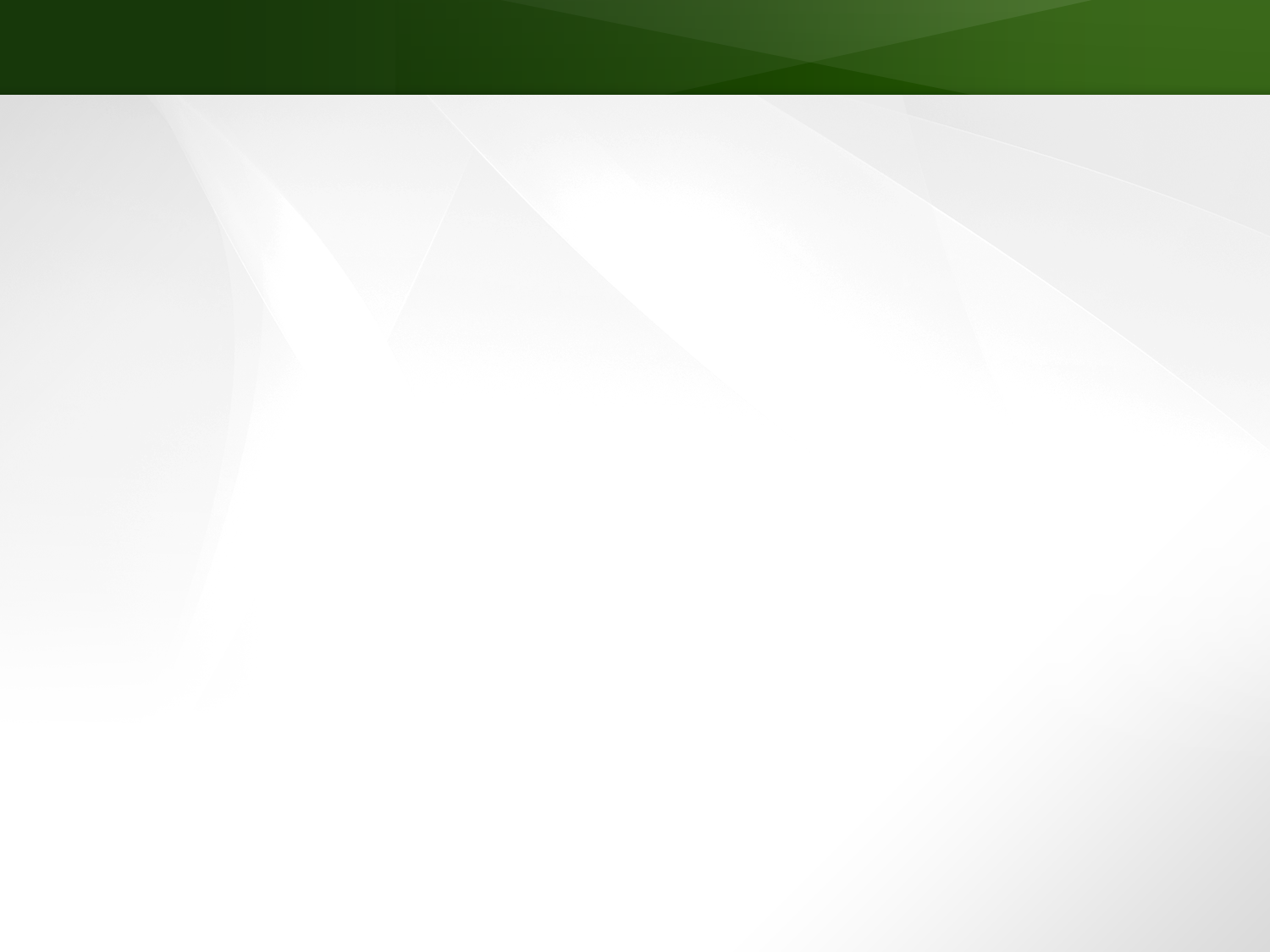 농가 소득 증진 및 발전방향
□ 비육우

 • 비육 밑소는 가급적 자가 생산 송아지로 비육

 • 비육 개월령 단축 및 육질 + 육량 향상 도모
    - 지육 중량 450Kg이상, 육질 1+ 80% 이상 등
    - 최근 C등급 출현율이 매우 높게 나타남

 • 경영비(경제적 생산비)를 항상 계산하고 비육

 • 외부 구입시는 송아지의 능력 및 이유시 체중을
   고려하여 구입

 • 비육 출하한 소의 산육능력을 기록할 것
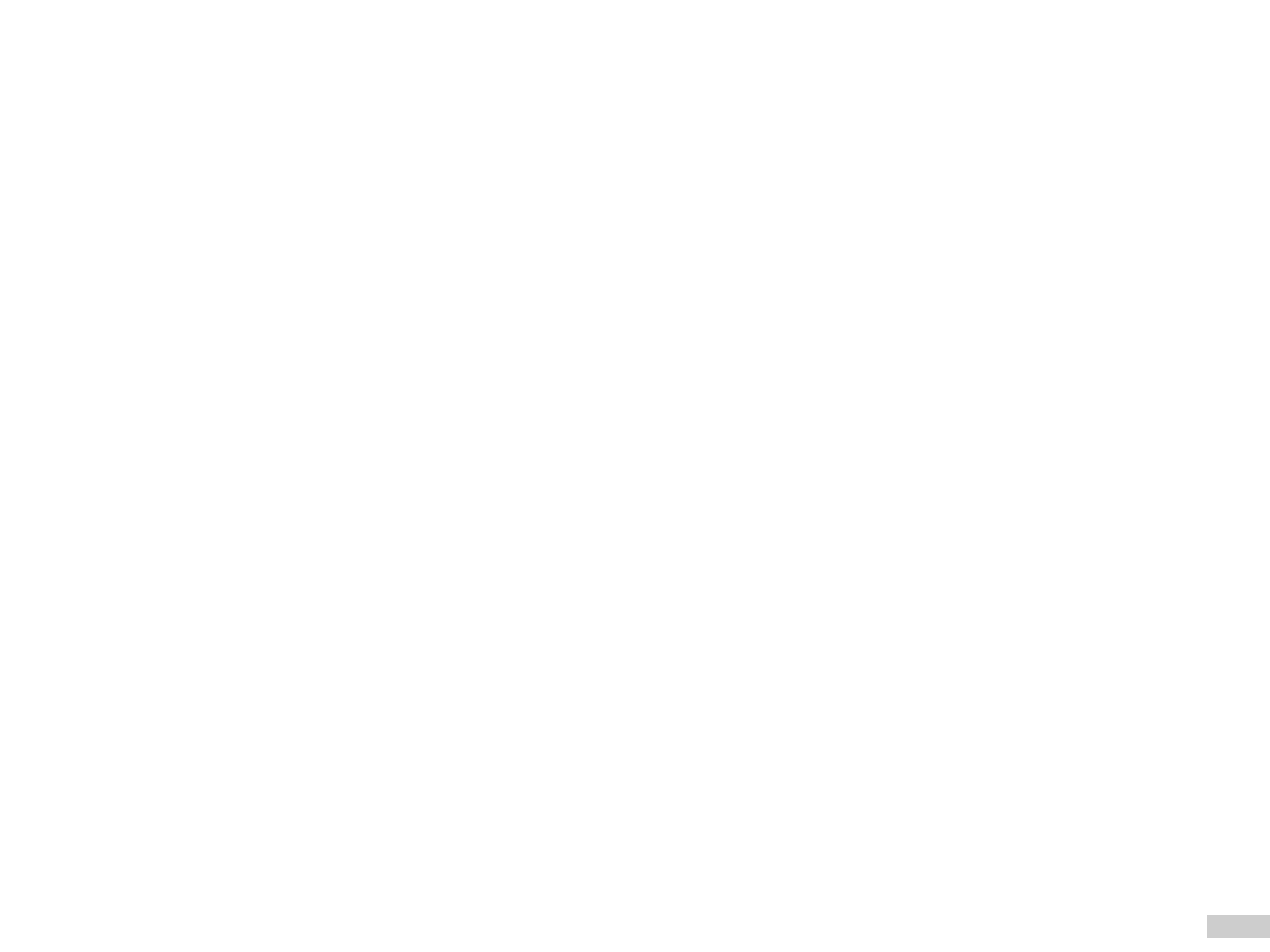 46
신기술 개발에 의한 소득향상
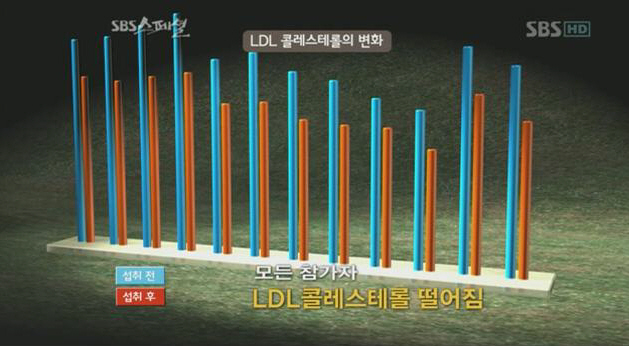 38
실험결과
올레인산(18:1n9)
공액화리놀레인산(CLA)
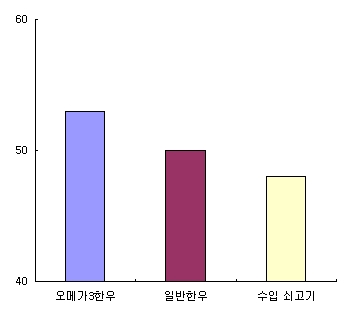 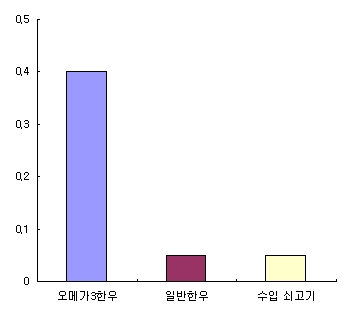 39
농가소득증대(매출) 기여도
오메가3한우 시험도축 판매사례
초우량 암소 육성사업
등급판정결과 매우 우량한 개체의 어미선발 - 수정란 이식을 활용한 번식활용화
(최계순씨 등심 사진)
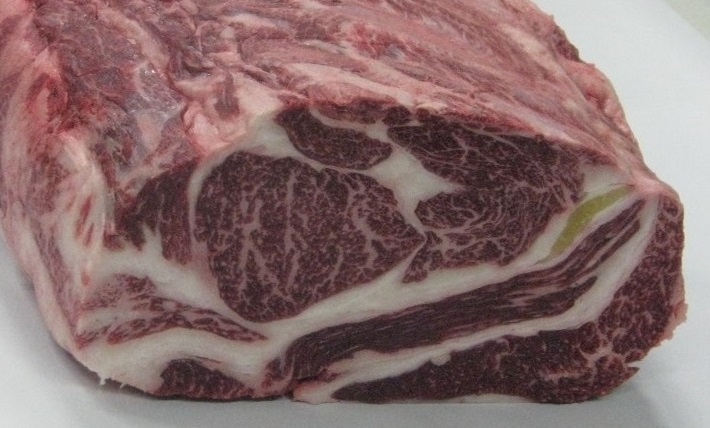 육종우 선발 기준
지정서 발급
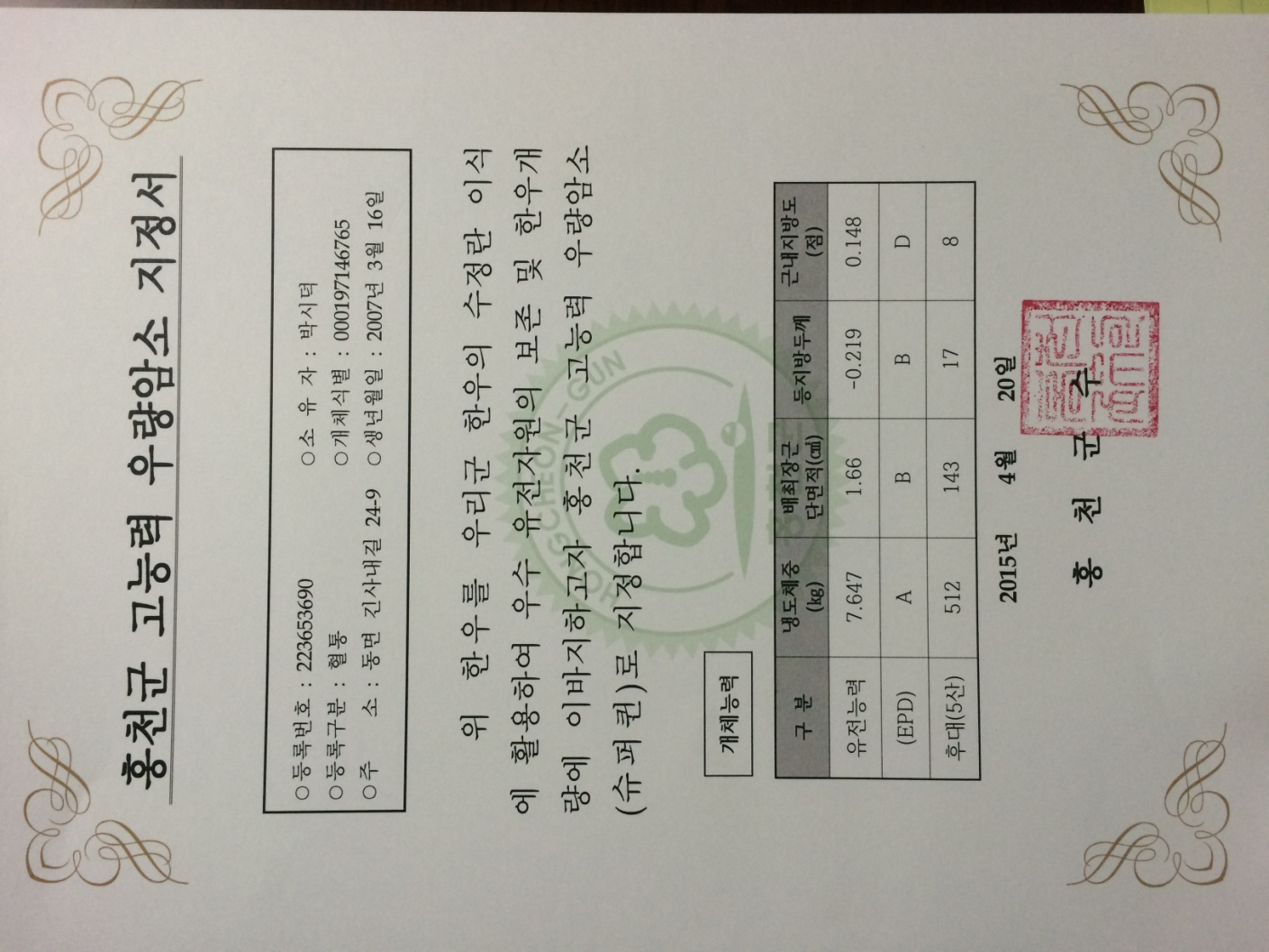 송아지폐사
축사의상태
축사의상태
축사의상태
축사의상태
축사의상태
일본의 화우 개량
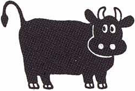 경     영
육종   개량
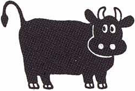 ・발육
・번식성적
・사고・질병
・산육성
・고가거래
・우량암소보류
・종모우조성
・산지브랜드
・균일성
・안정
계획교배
　선　발
　보　류
육종가
자료：나가사키현
개량 목표 (2010~2025년)
비육기간의 단축
단위:개월, Kg
자료 : 일본농림성
비육 개시 및 증체량
단위: Kg
자료 : 일본농림성
목표달성과 소비자요구의 대응
□ 생산 코스트 절감과 적당한 마-브링에 관심

 □ 비육개시 월령 조기화와 현재와 비슷한 마-브링

 □ 지방중에 함유된 올레인산, 고기의 아미노산 
   조성등 고기의 맛에 관련된 지표 항목이나 평가 방법 등 평가지표에 기초한 브랜드화의 추진
    (예 : 올레인 55 – 돗도리 현 등)
번식능력의 목표수치
번식우체형의 목표치 (전국평균)
소비, 생산의 과제
사양시험과제
１．소비자의 관심
　・맛・안전, 안심
２．생산자의 관심
　・안정된 육질유지
　・적정한 출하월령
１．사료배합의 단순화
２．출하월령과 육질, 미각
３．효율적인 비육방법
４．비육개시시기의 조기화
５．비육초기의 조사료율
월령별 근내지방도
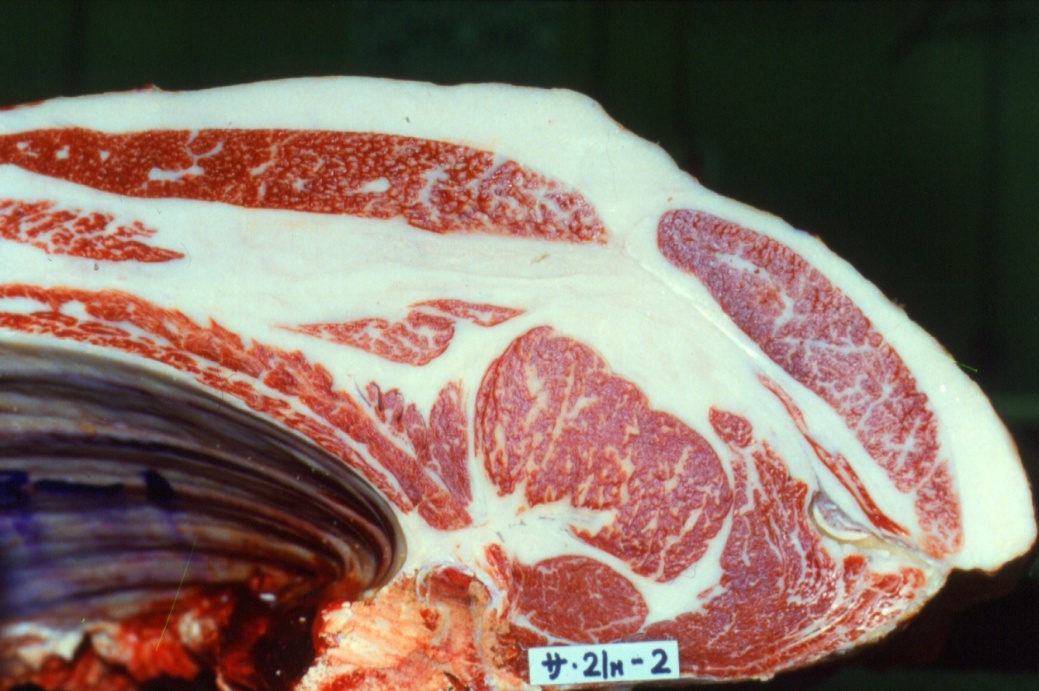 ２１개월령
２４개월령
２７개월령
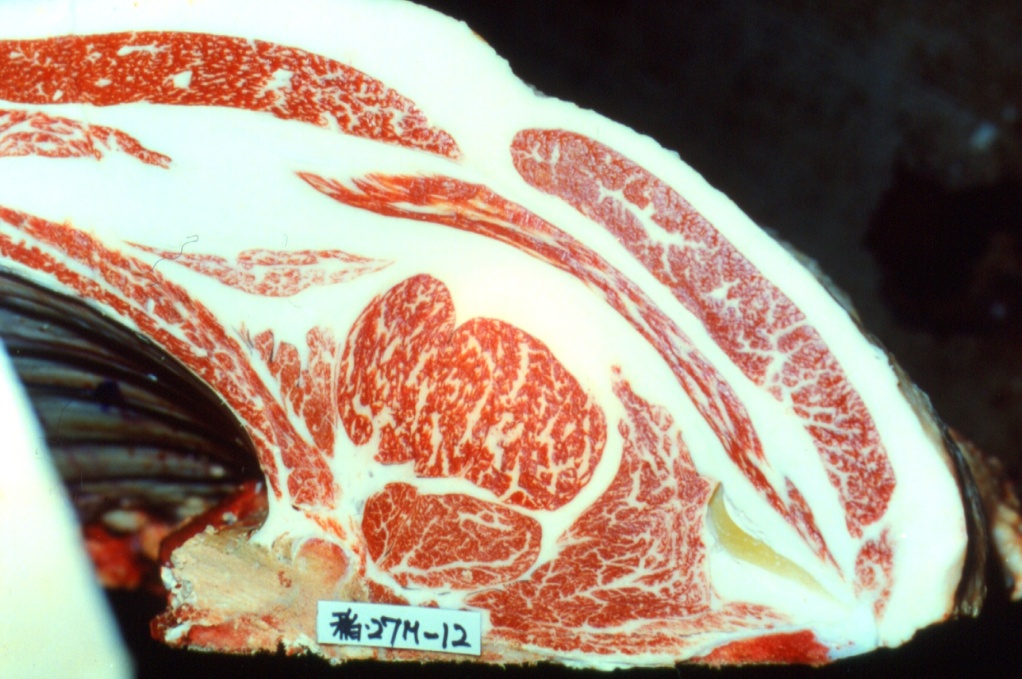 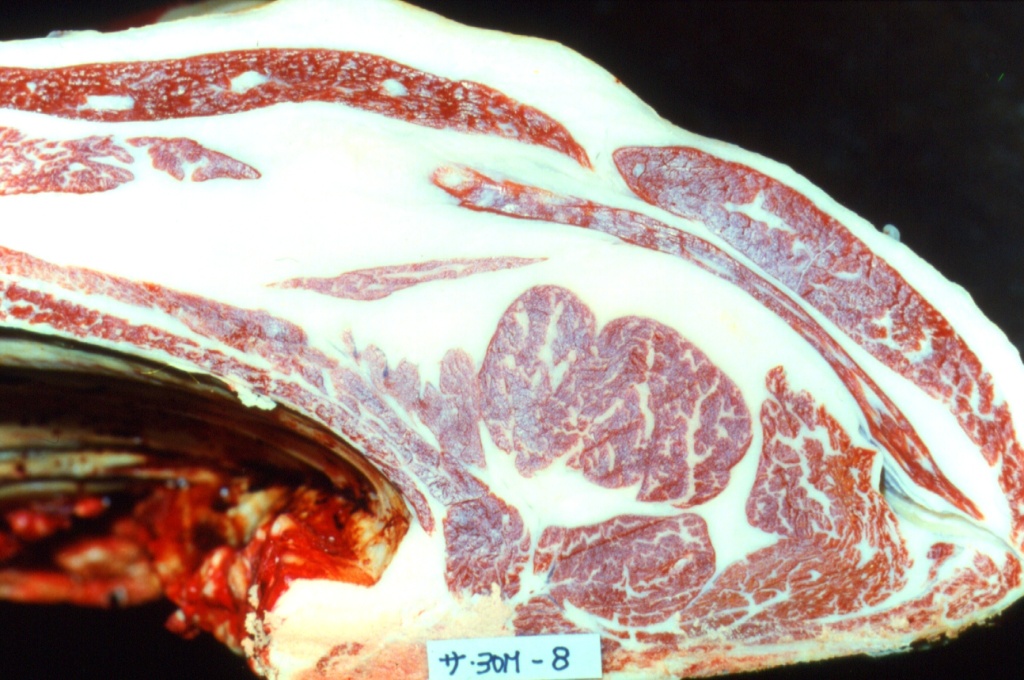 ３０개월령
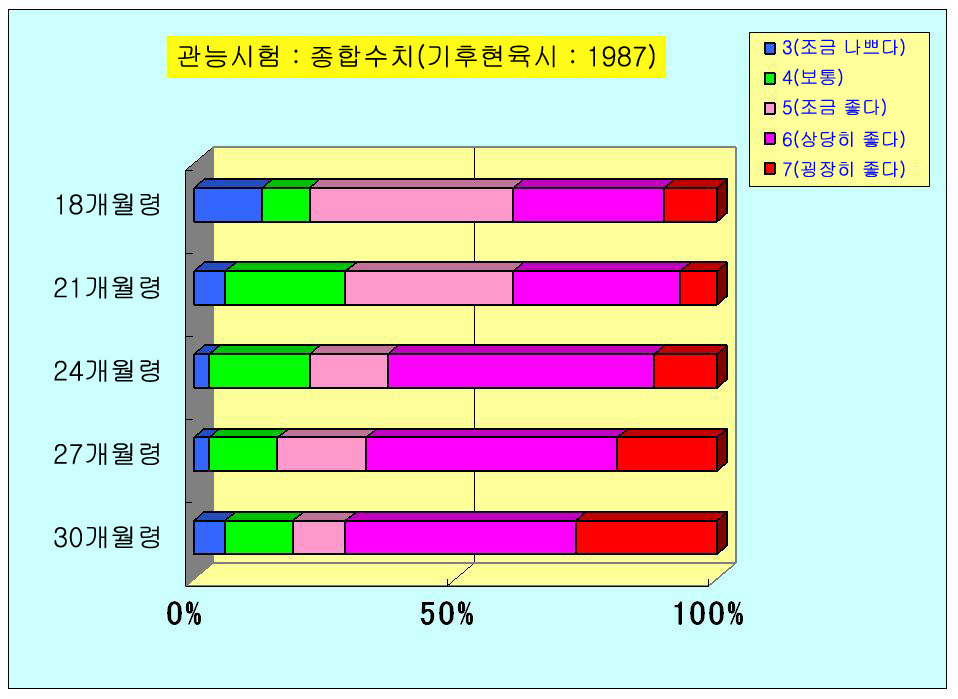 비육개시시기의 조기화와 육성기의 조사료율
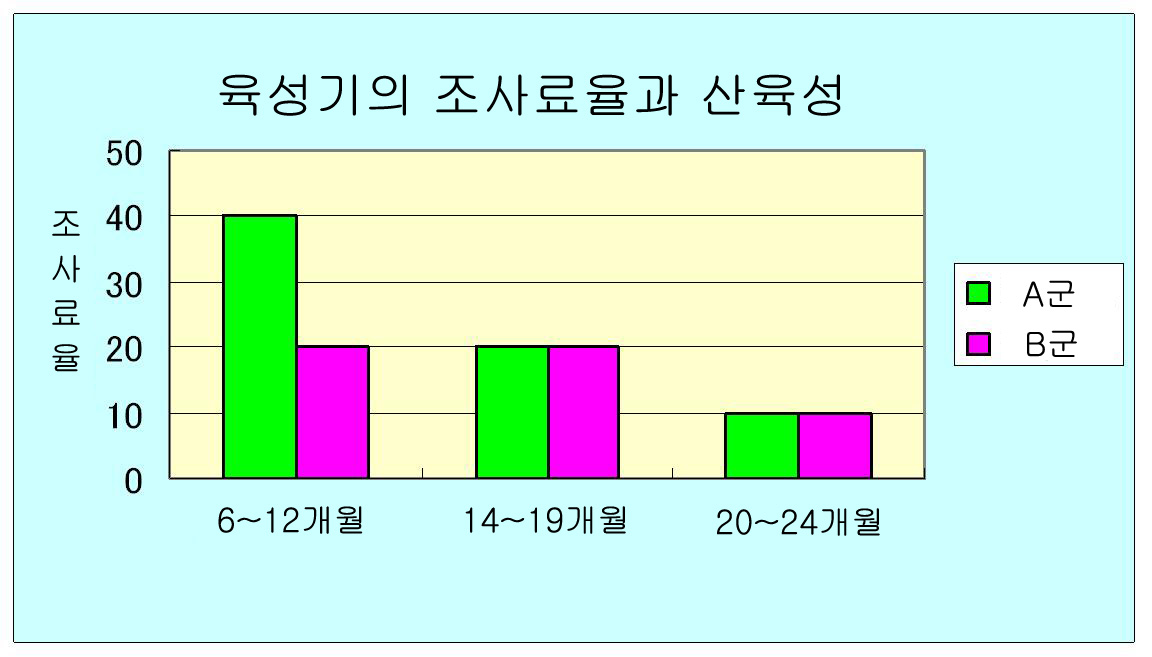 A군 : 조사료를
         많이 급여한 집단

B군 : 조사료를
         조금 급여한 집단
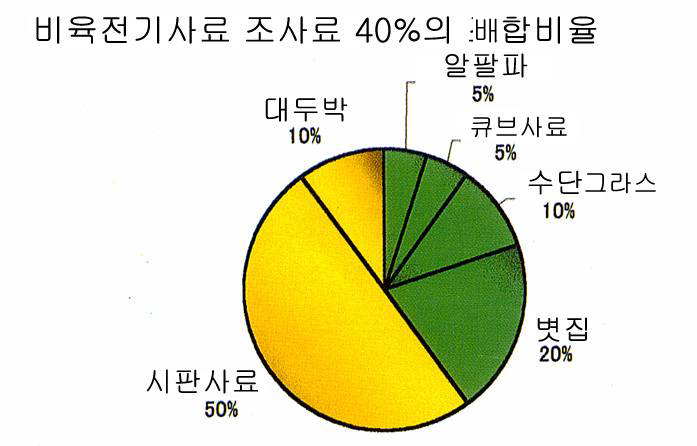 비육개시시기의 조기화와 육성기의 조사료율
기후육시：１９９７， ｎ＝６
A : 조사료를 많이 투입한 집단      B : 조사료를 적게 투입한 집단
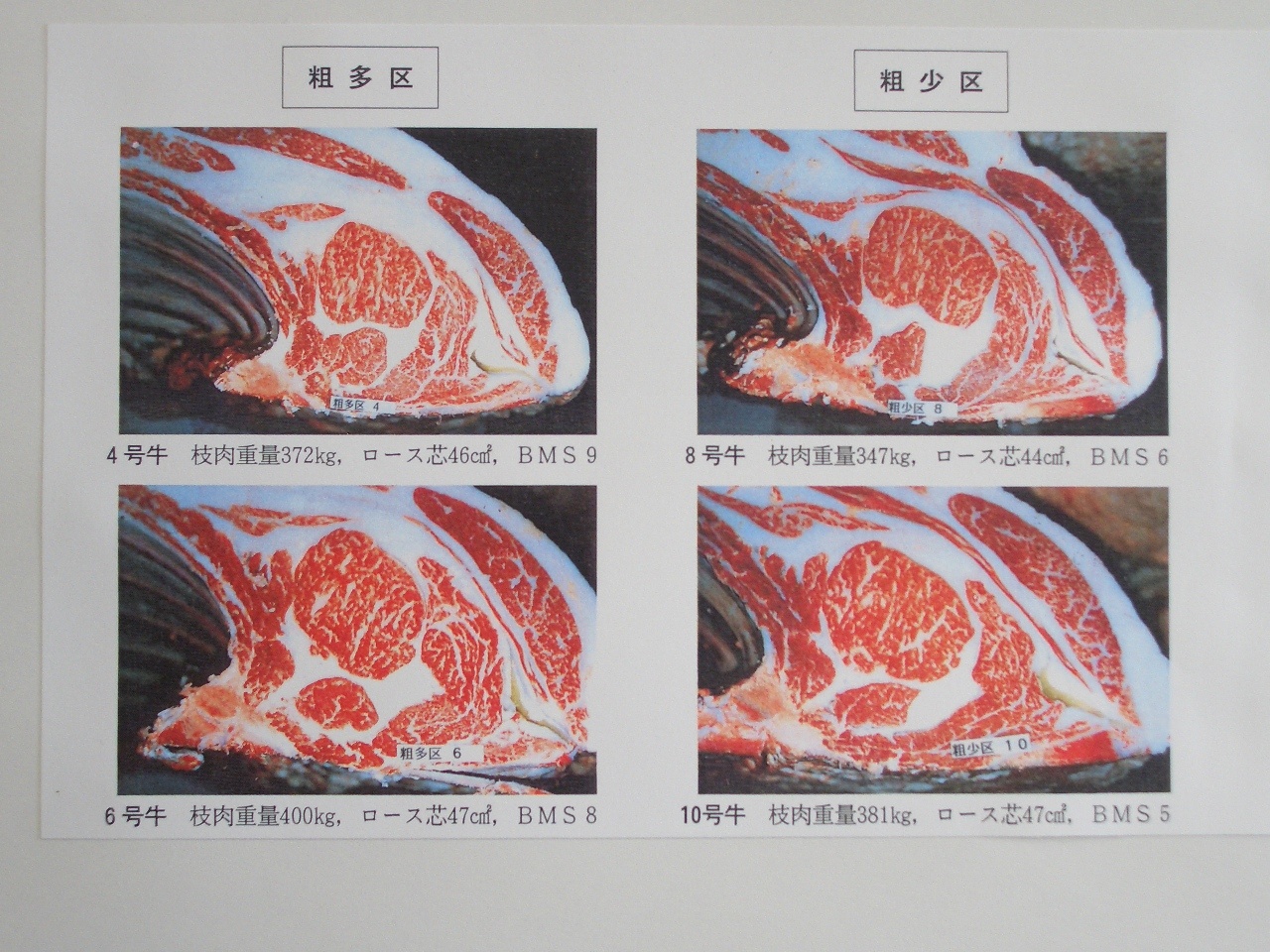 육성기에 충분한 조사료공급을 하면 
지육중량, 육질 모두 뛰어나다
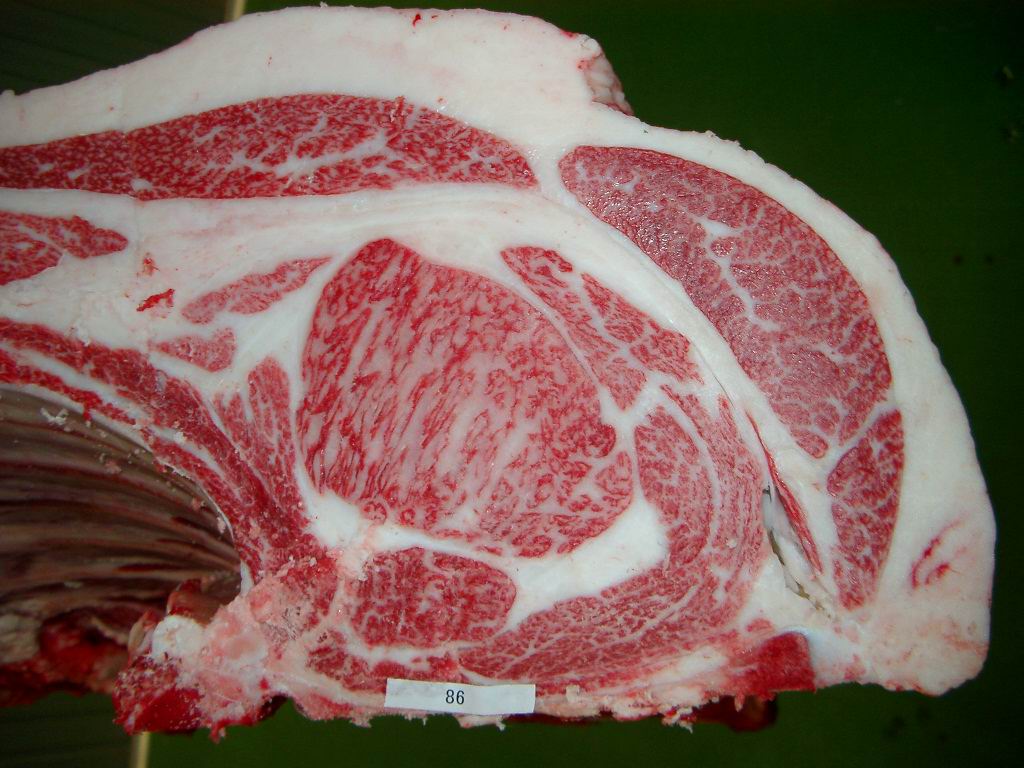 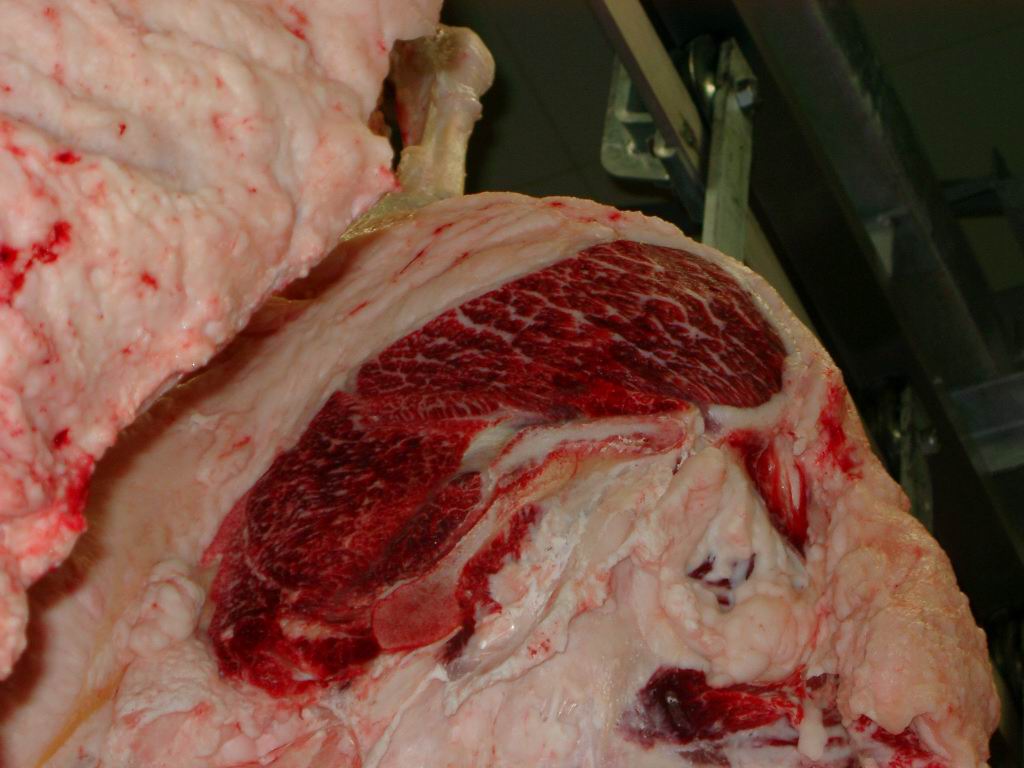 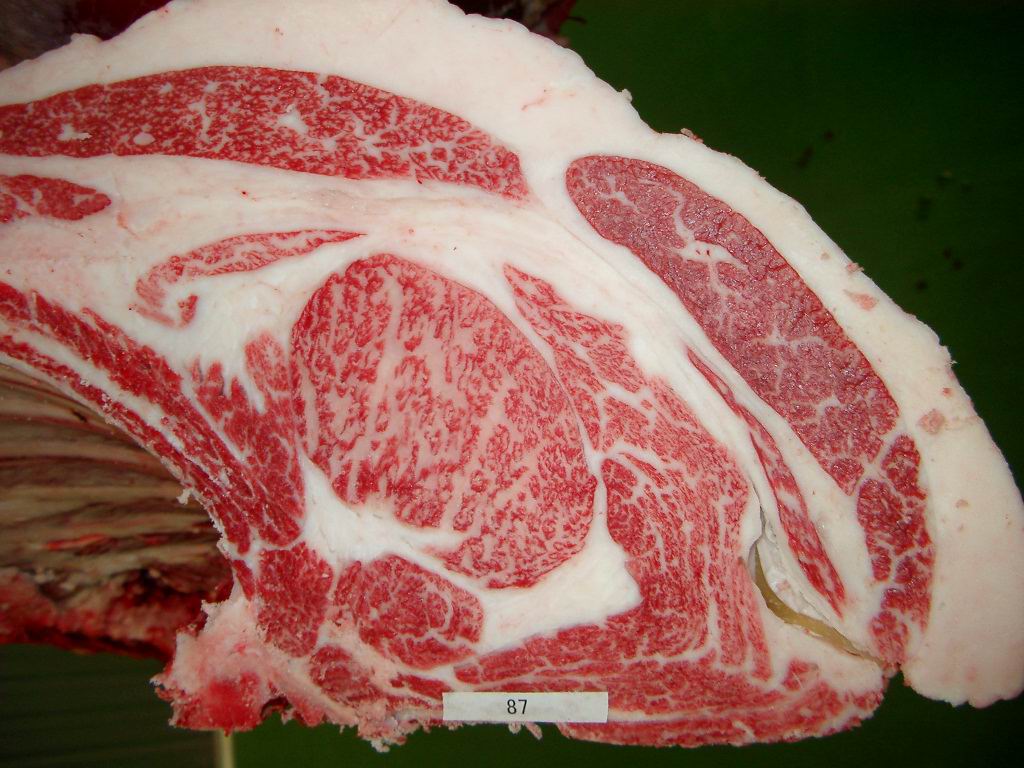 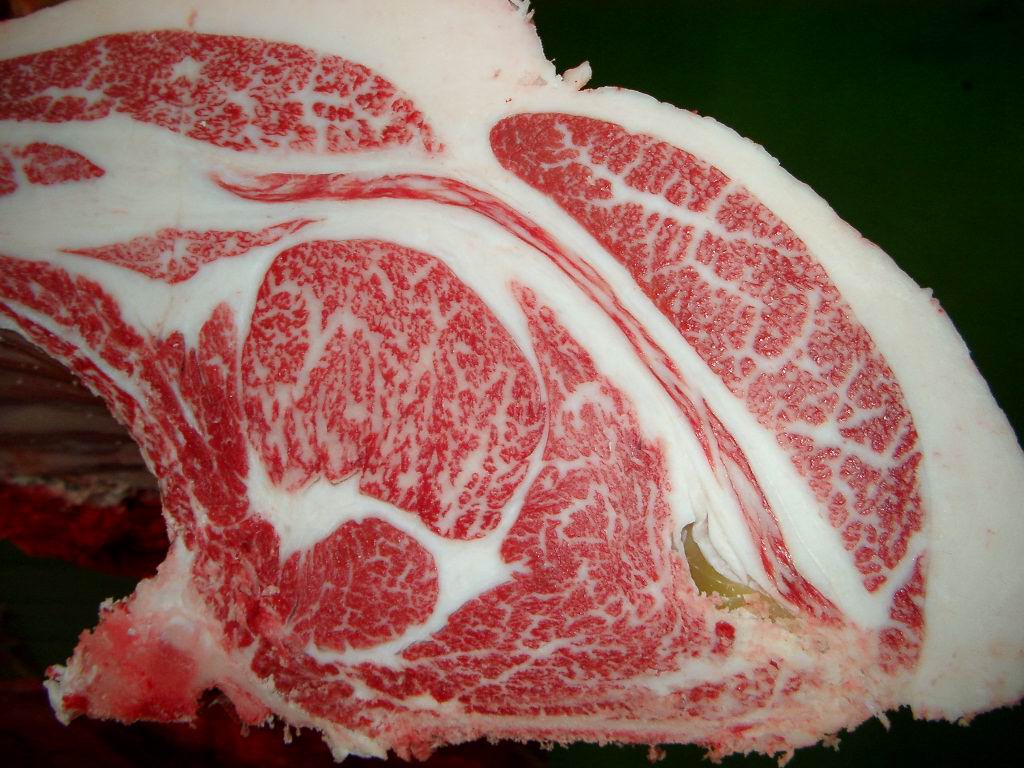 「백청８５의 ３」현장검정지육
　 ｎ=16　 27.5개월　 432㎏　 ＢＭＳ 6.5    5등급 44%
일본 기후현
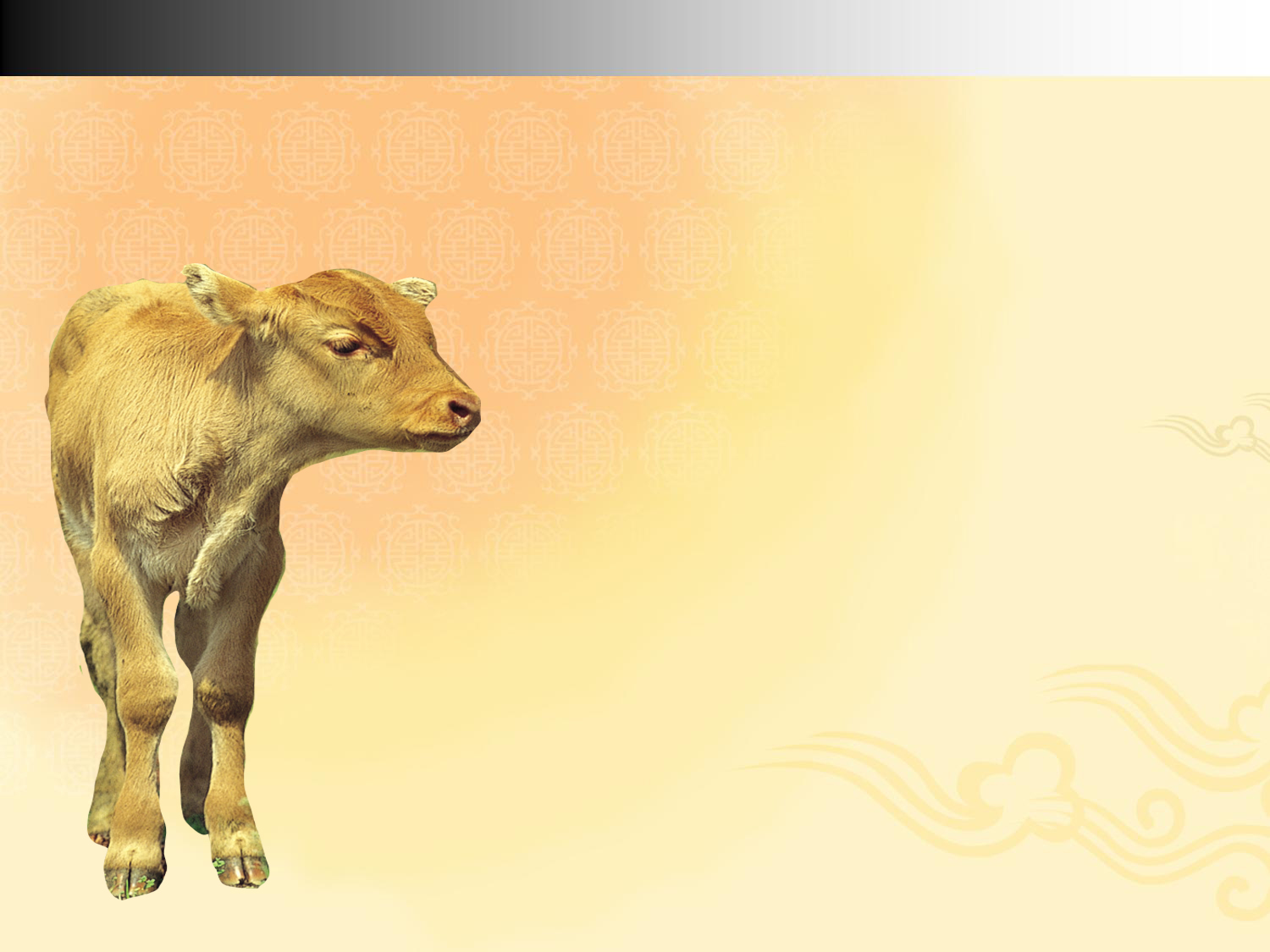 늘푸름홍천한우
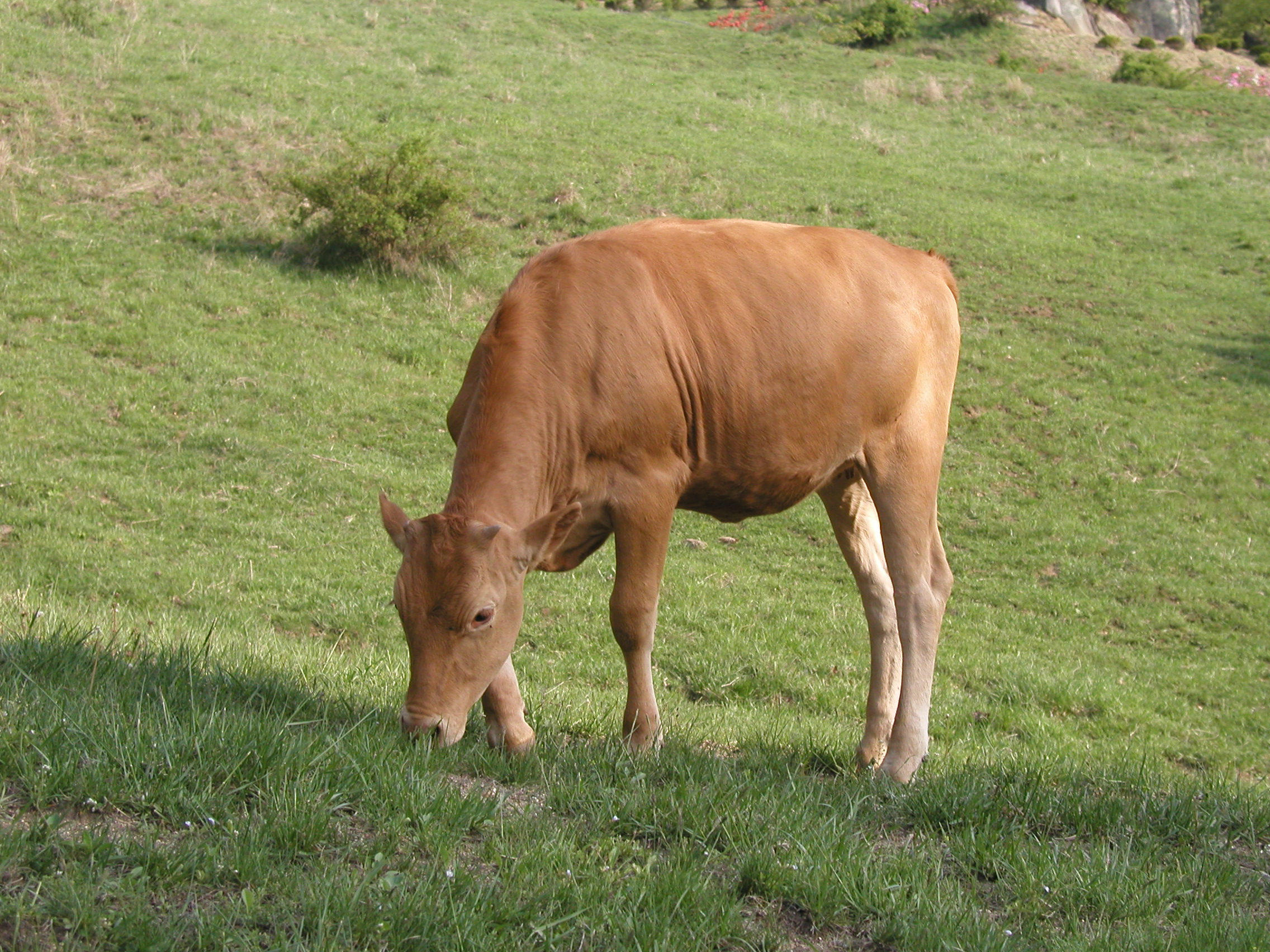 감사합니다
69